„Status cw-linac“
Motivation
Timeline and status
Testing of components
Further strategy
GSI/HIM : 	W. Barth ● V. Gettmann ● M. Heilmann ● S. Mickat ●
	M. Miski-Oglu ● S. Yaramyshev ● F. Dziuba 

IAP GUF:	M. Amberg ● M. Basten ● M. Busch ● H. Podlech ●
		U. Ratzinger
Motivation and Main Design Parameter
Reactions at coulomb barrier  production of SHE
Operation		cw
Mass / Charge		6
Beam current		1 mA
Injection energy	1.4 MeV/u
Output energy		3.5 - 7.3 MeV/u
Status cw-linac, 22.8.16
W. Barth
PAGE 2
Superconducting CW-LINAC Layout(S. Minaev, 2009)
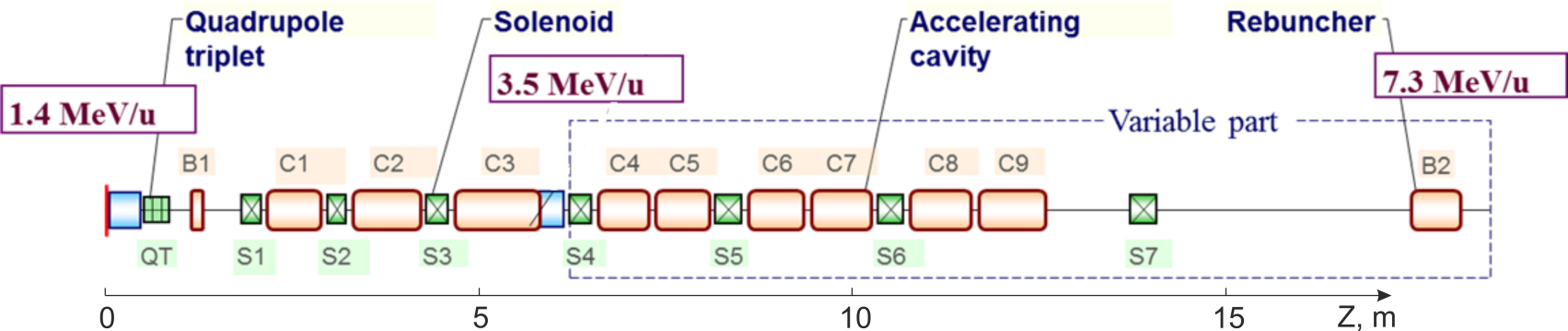 HLI
injector@GSI
Multigap CH-cavities
Small number of rf cavities and short cavity lengths (up to 1m)
acc. gradient of 5 MV/m  compact linac design
Several cavities, solenoids per cryostat
Modular construction
Status cw-linac, 22.8.16
W. Barth
PAGE 3
Layout and Time Line for Advanced Demonstrator
Evaluated within POF3
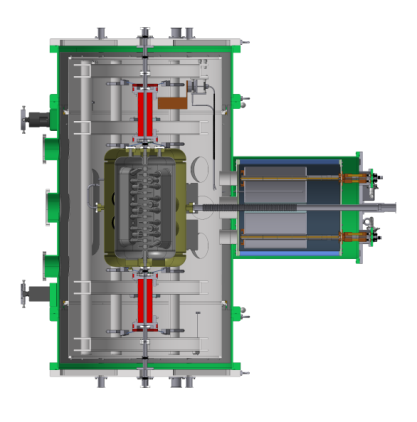 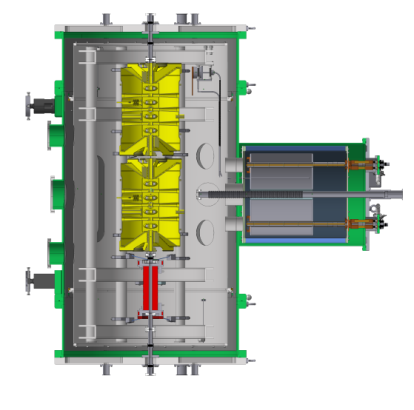 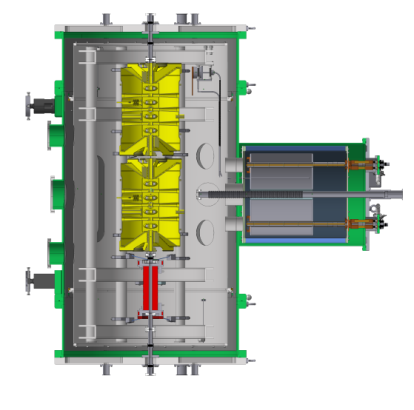 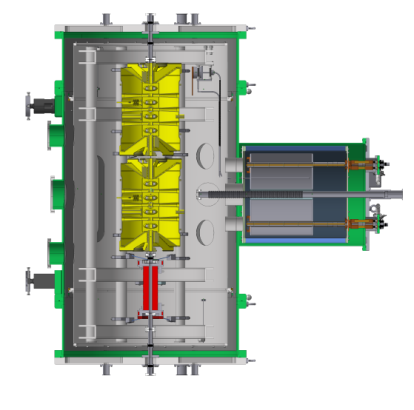 HLI
injector@GSI
A/q=6
11 m
3
1.88
E (MeV/u)
1.39
2.4
3.6
2019
2016
2017
Step 0
demonstrator (1 cavity)
Step 1
demonstrator (3 cavities)
Step 2
advanced demonstrator (7 cavities)
Status cw-linac, 22.8.16
W. Barth
PAGE 4
Step 0: CW-LINAC Demonstrator @ GSI
Matching line (ready)
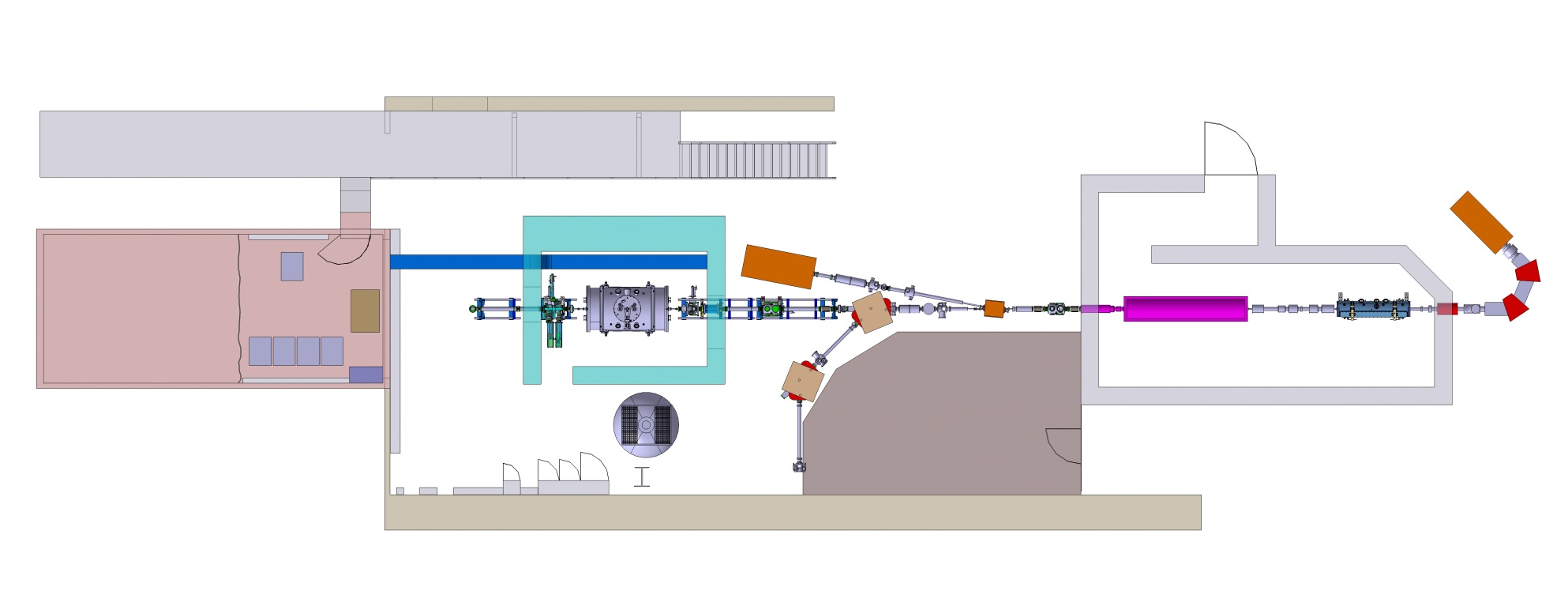 High Charge State Injector (existing)
LHe infrastructure (ready)
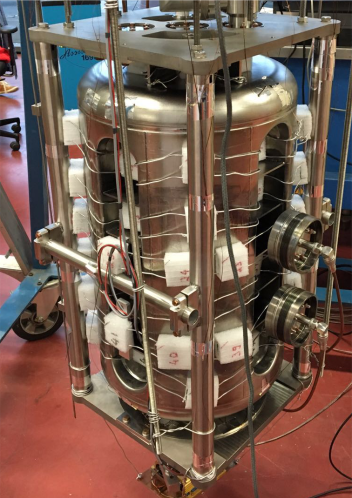 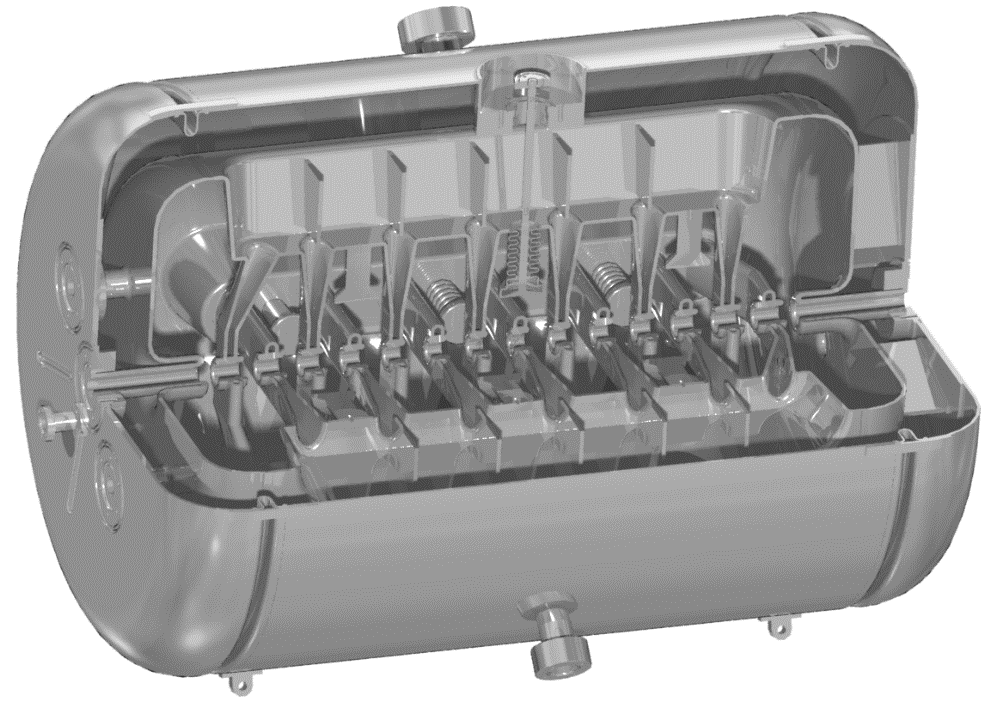 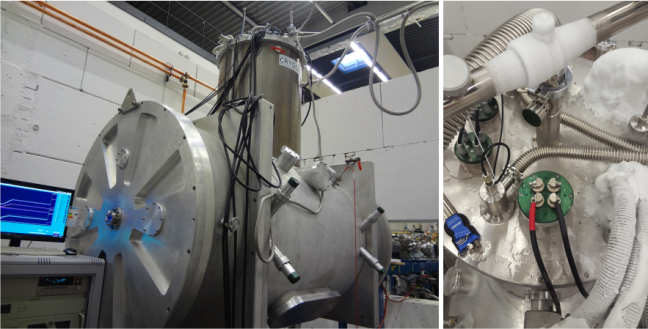 Tested
delivery @Mai 2016
delivered & tested
Technical challenges:
Design and production of the sc CH-cavity
Constant alignment of the components during cool-down
Status cw-linac, 22.8.16
W. Barth
PAGE 5
Design of Cryomodule by Cryogenic
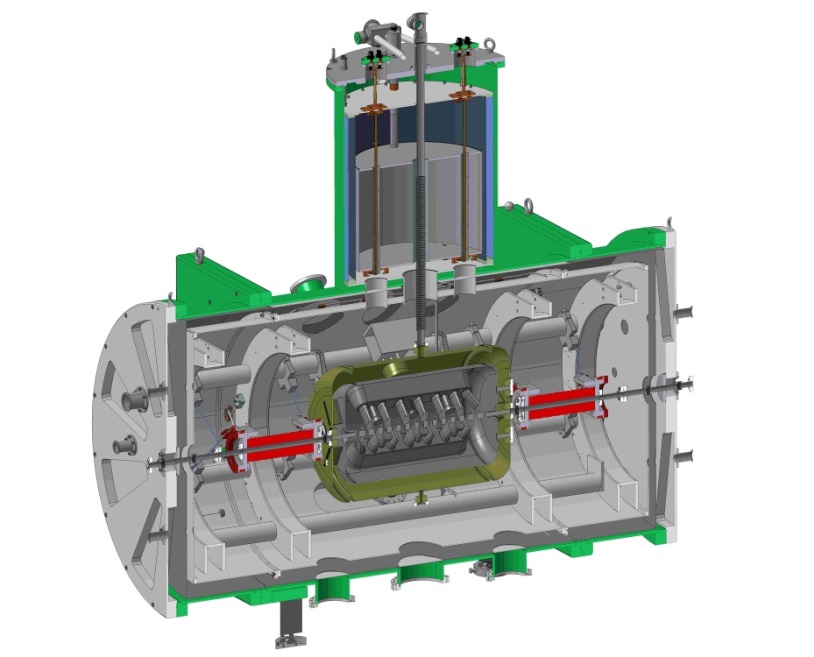 Trial Design Aug. 2010
Final Design
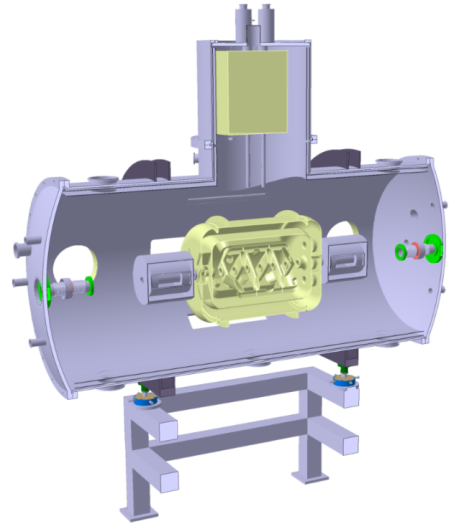 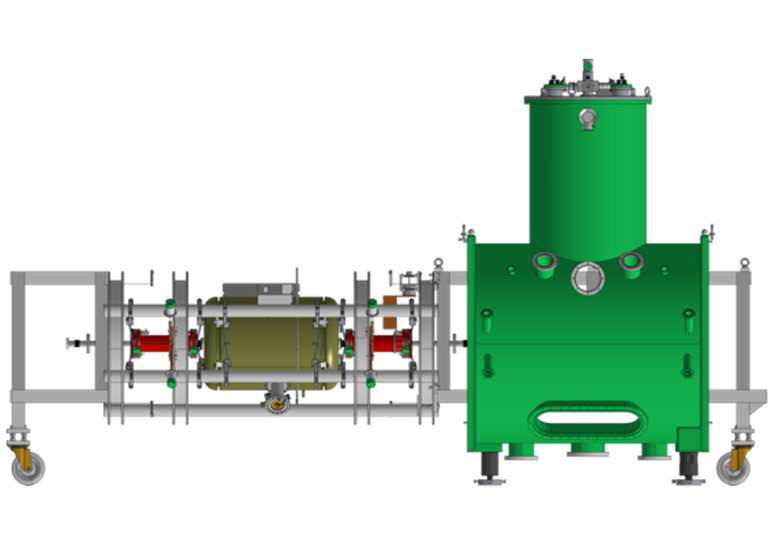 Frame with Cavity and Solenoids
Assembly
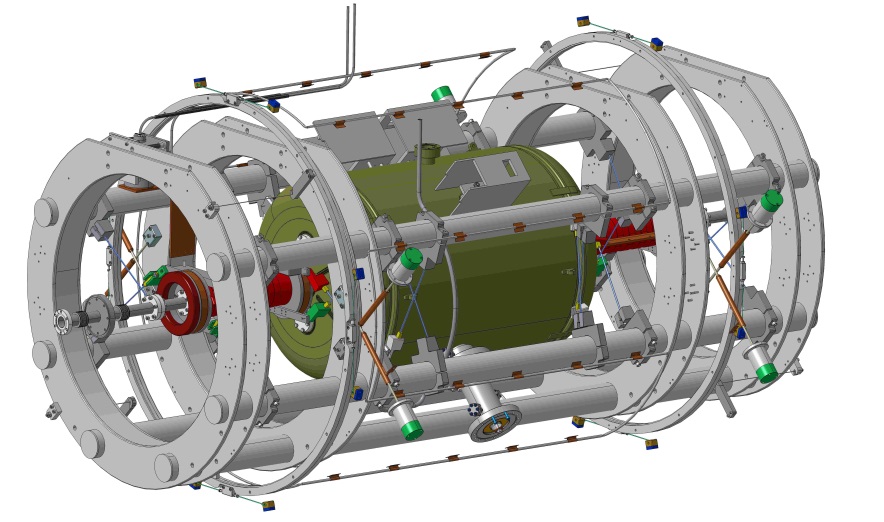 Status cw-linac, 22.8.16
W. Barth
PAGE 6
Delivery to GSI (19.11.15)
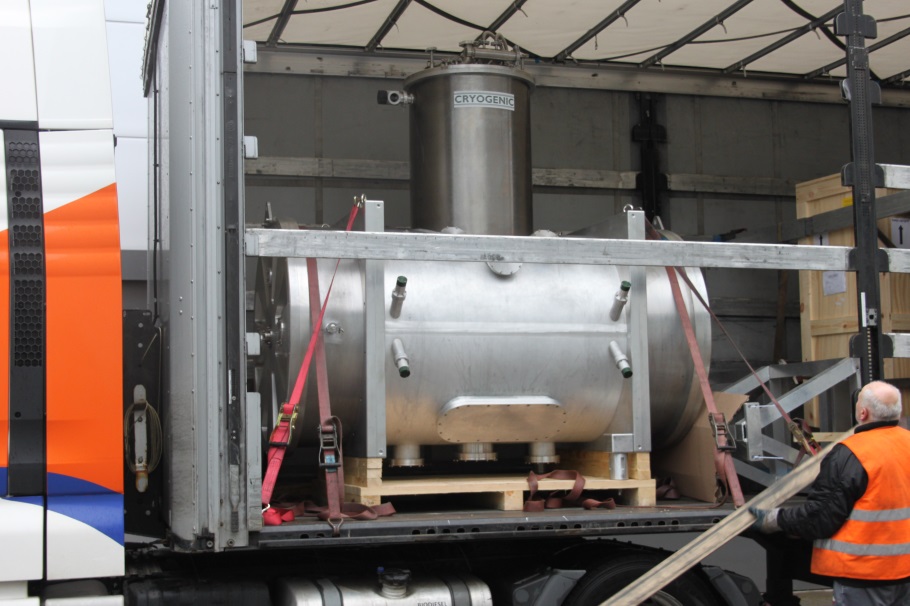 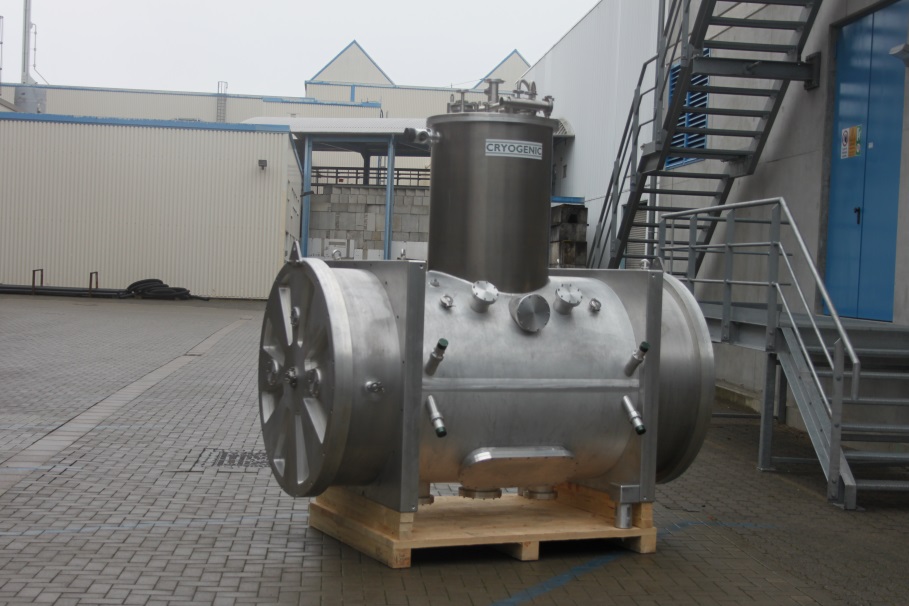 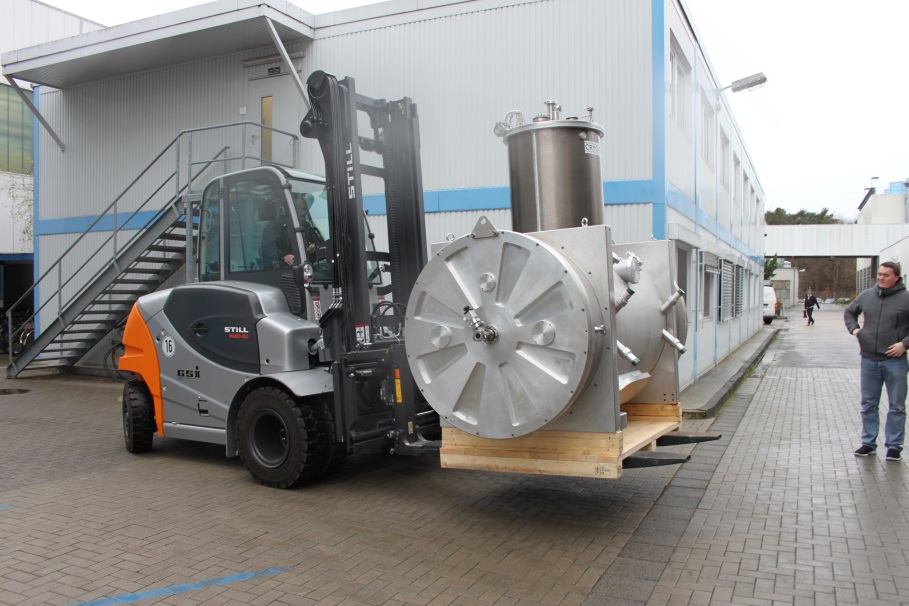 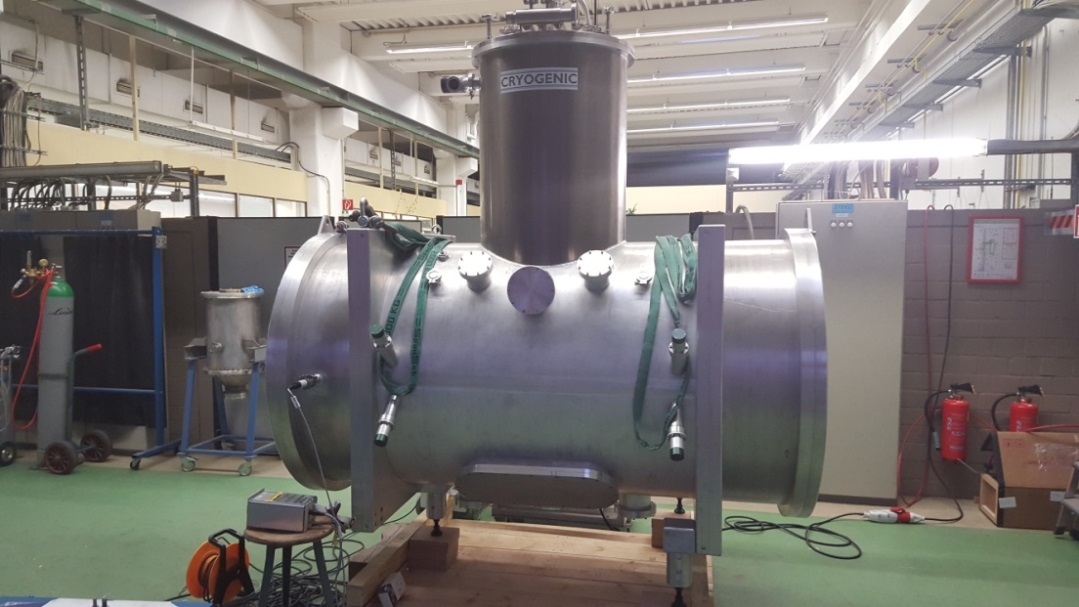 Status cw-linac, 22.8.16
W. Barth
PAGE 7
Cryomodule-assembly @ GSI
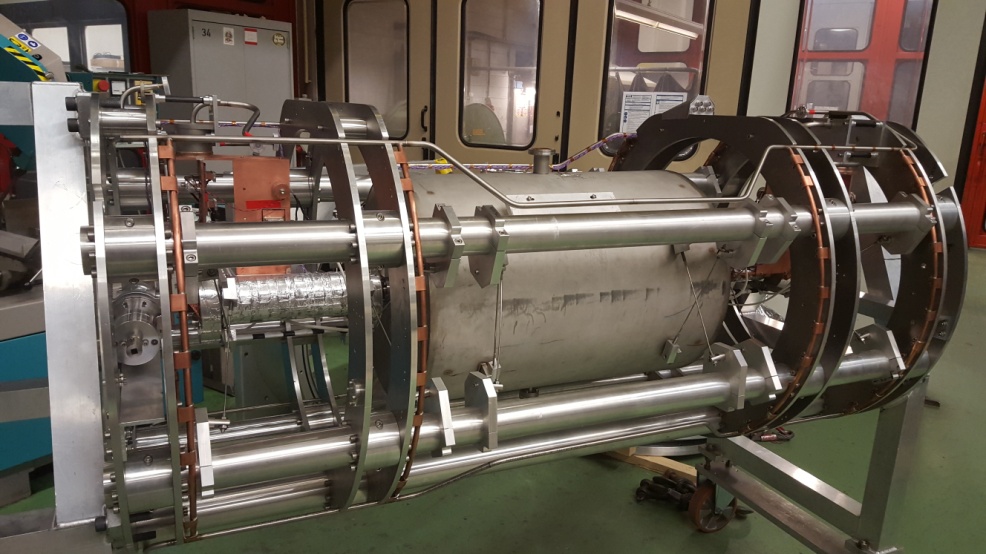 Frame with the dummy cavity 
„Dry“ cooling of sc-solenoids
Special suspension of components preserves alignment during cooldown
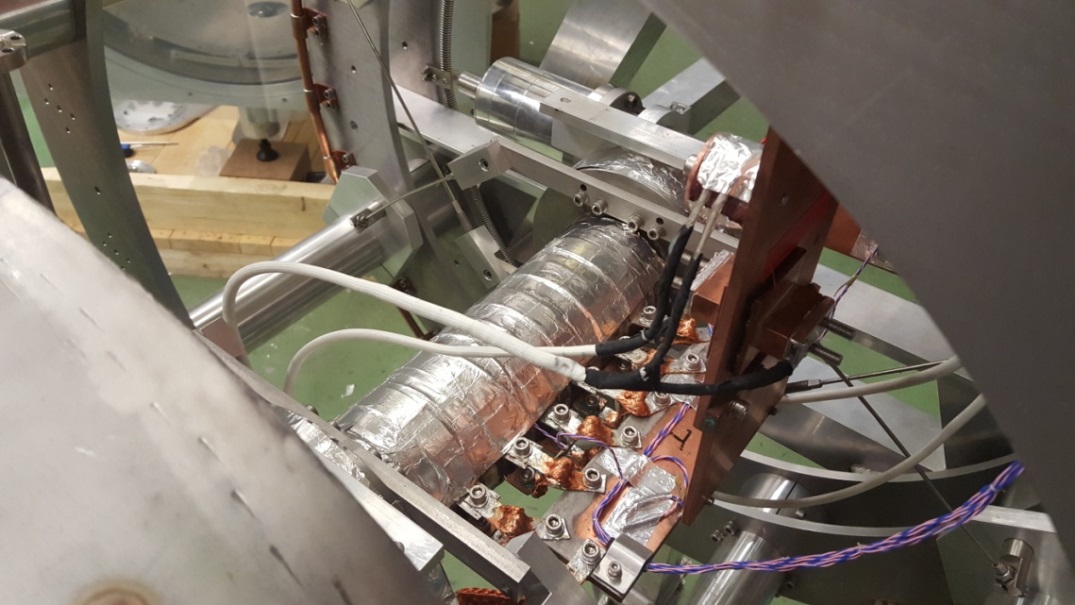 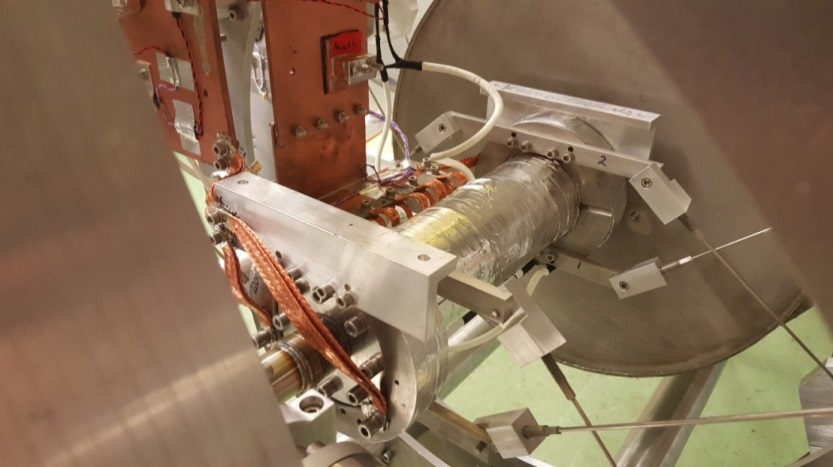 Status cw-linac, 22.8.16
W. Barth
PAGE 8
First cool down test @ GSI (17.12.15)
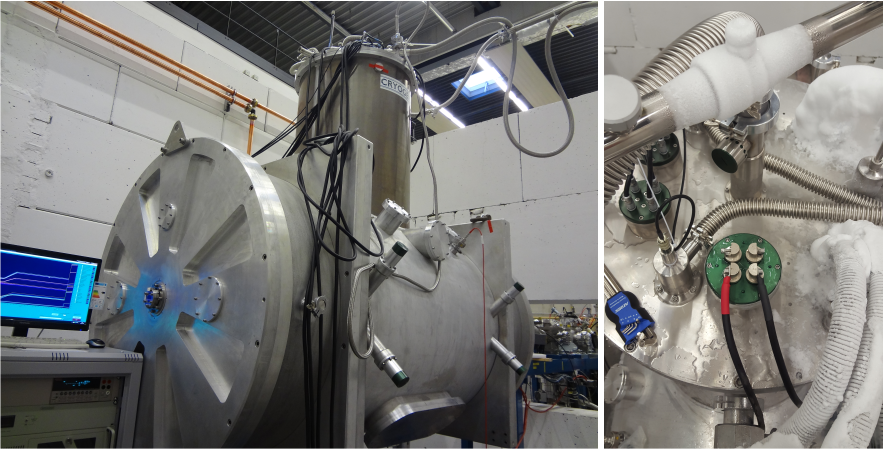 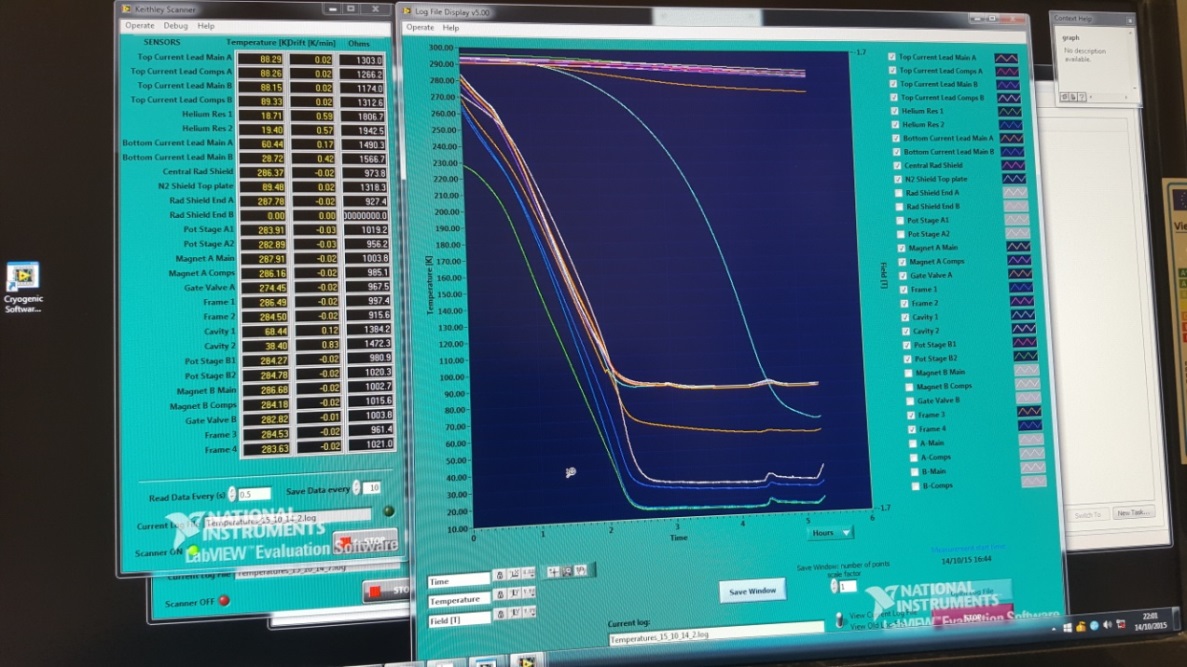 Cryostat installed in cw-bunker
Temperature is monitored during cooldown
sc-Solenoids were ramped at 9.3 T
Standby losses of cryostat 3W
Drift of components during cooldown +-0.15mm
Status cw-linac, 22.8.16
W. Barth
PAGE 9
Cross Bar H-Mode Accelerating Cavity
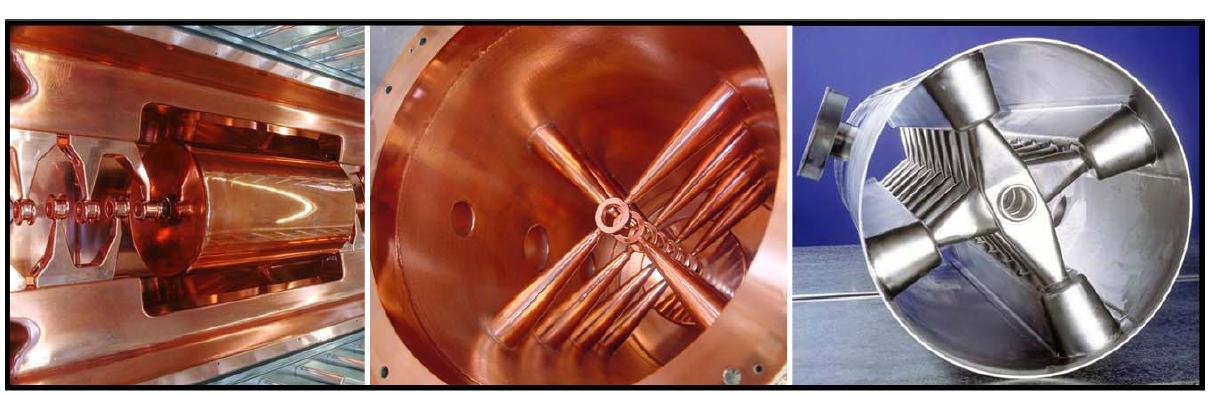 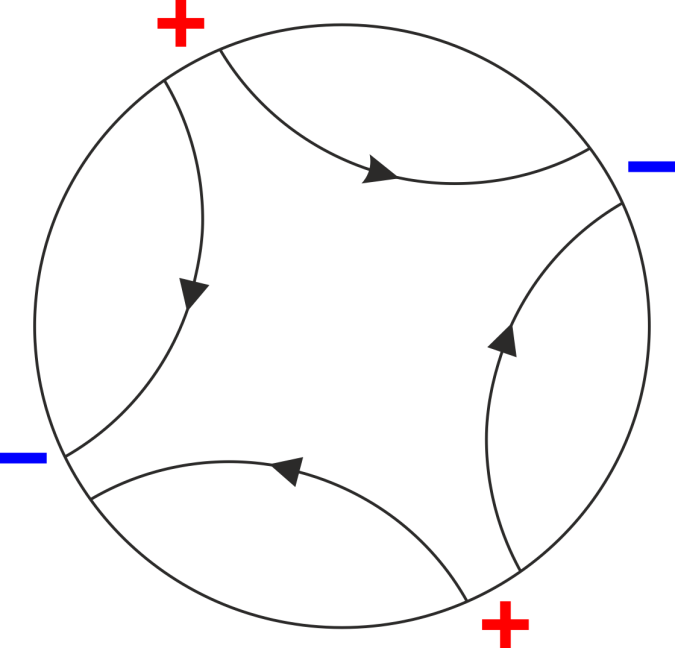 Drift tubes are alternating connected to “+” and “-” potential
Cross bar H-mode cavity  CH-cavity
Status cw-linac, 22.8.16
W. Barth
PAGE 10
CH-Cavity for Demonstrator @ 216.8 MHz(F. Dziuba, Ph. D thesis)
Tuner flange
Helium out
Production @ RI
delivery September 2016
Helium vessel
Dynamic bellow
tuner
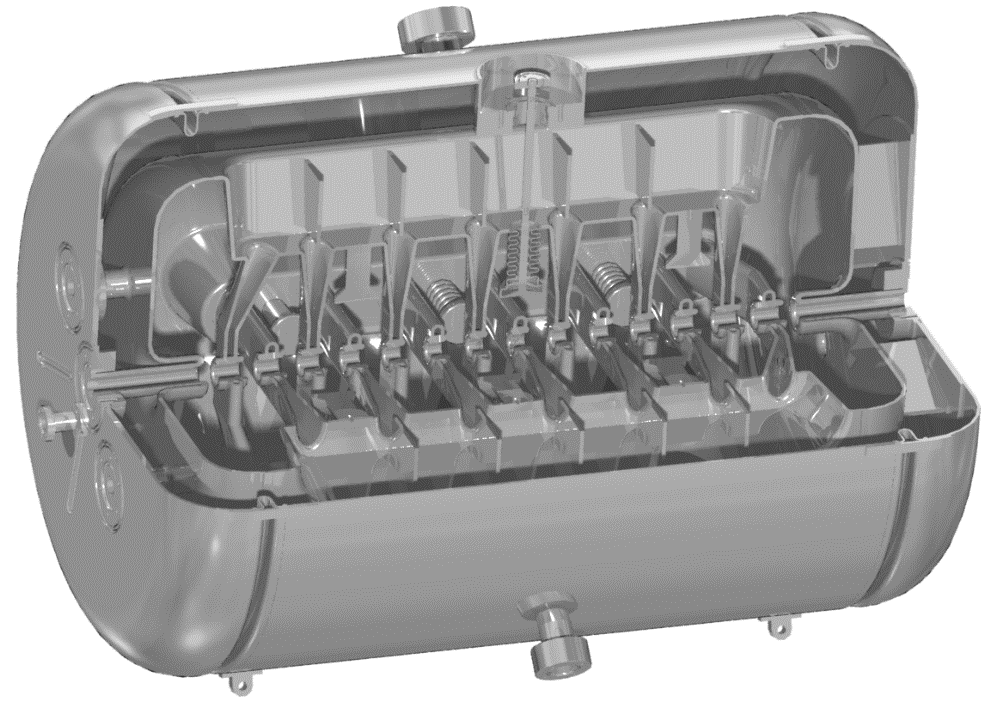 Helium in
Transverse size & efficiency  2 x 108.408 MHz =216.816 MHz
Status cw-linac, 22.8.16
W. Barth
PAGE 11
Cavity Production @ RI(Bergisch Gladbach, Germany)
cavity inside
rf-coupler flanges
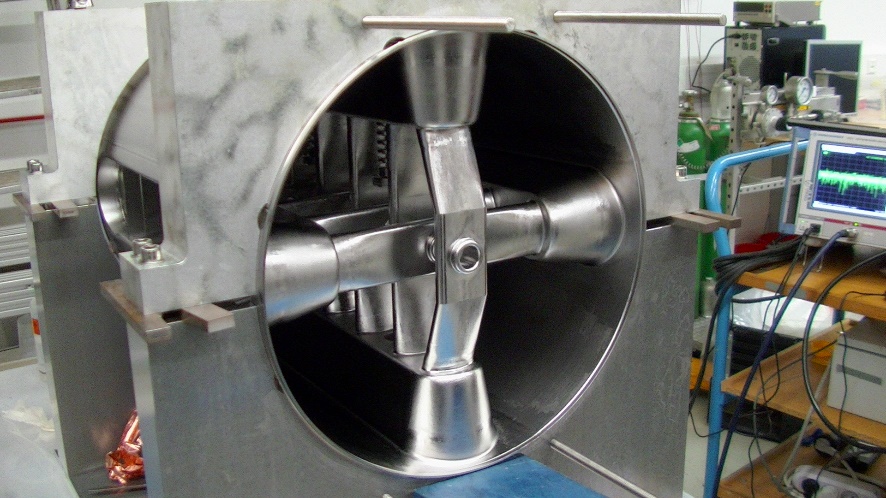 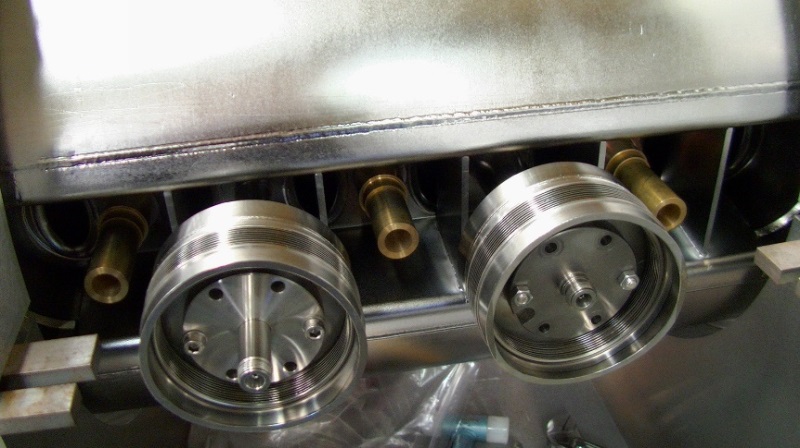 bellow tuner
cavity with end caps
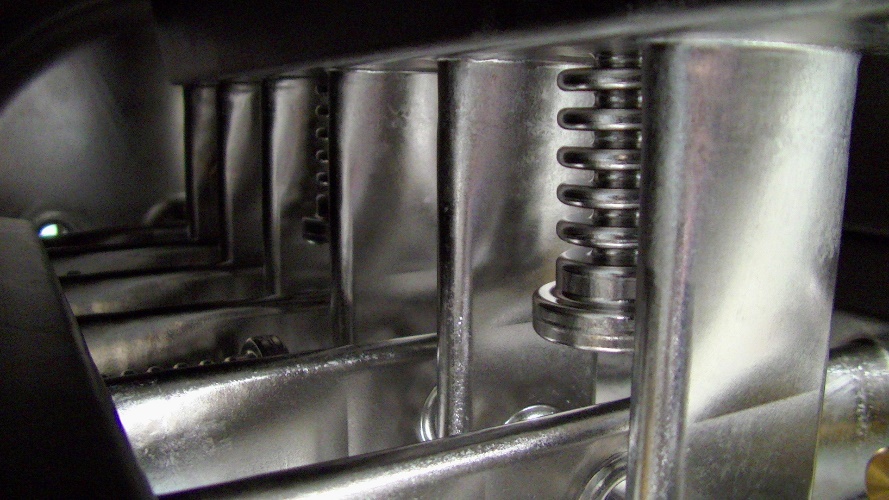 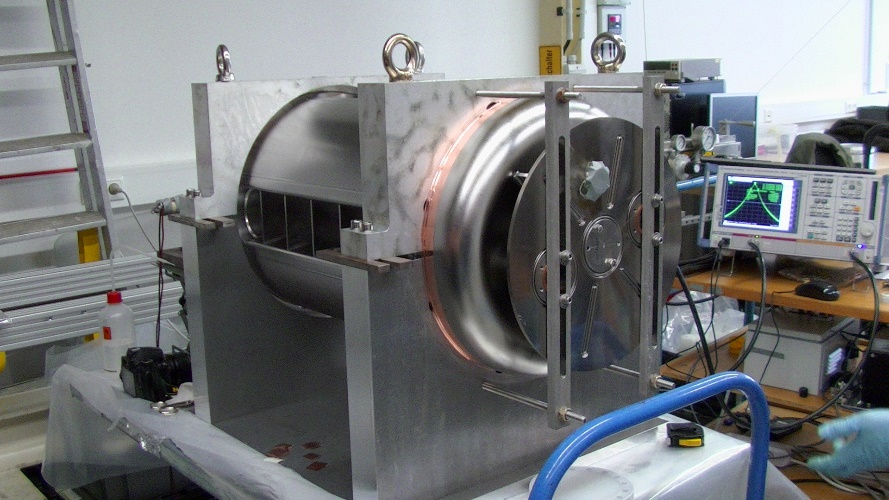 Status cw-linac, 22.8.16
W. Barth
PAGE 12
Quality Factor Q vs Ea for CH-Demonstrator(F. Dziuba, Ph. D thesis)
IAP @ Uni Frankfurt
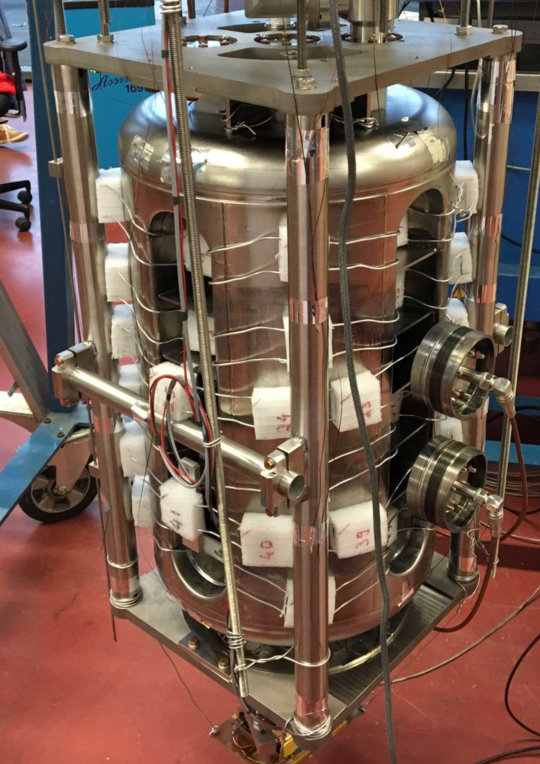 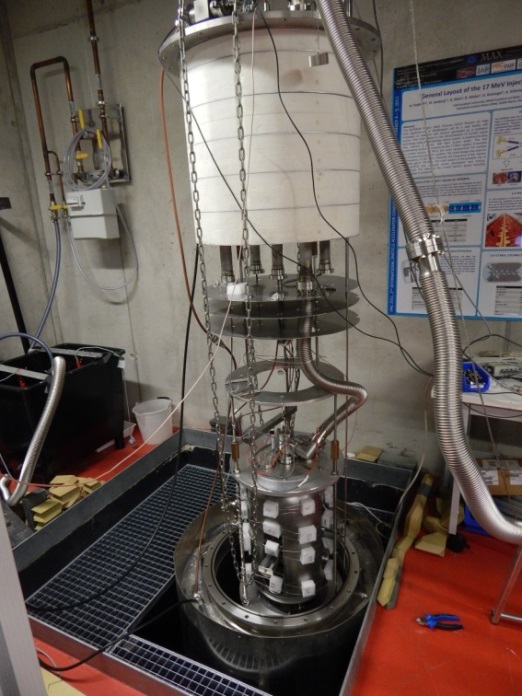 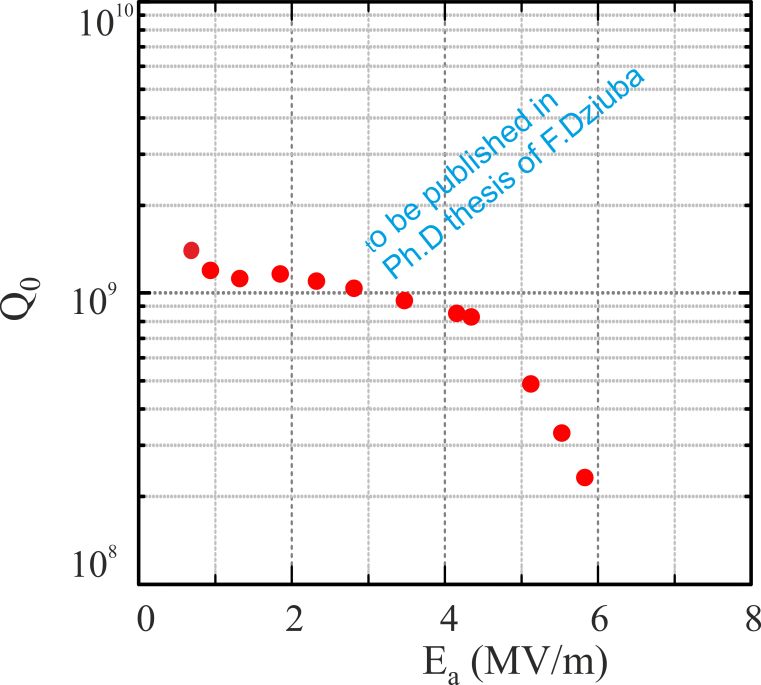 RF-testing is completed
Q0=5 x 108 @5 MV/m (design acc. gradient)
Demonstrator cavity is in final production step (welding of He-reservoir)
Accelerating gradient can be increased by high pressure rinsing and Ar-discharge
Status cw-linac, 22.8.16
W. Barth
PAGE 13
Transverse Emittance Measurement at Side of cw Demonstrator @ July 2015
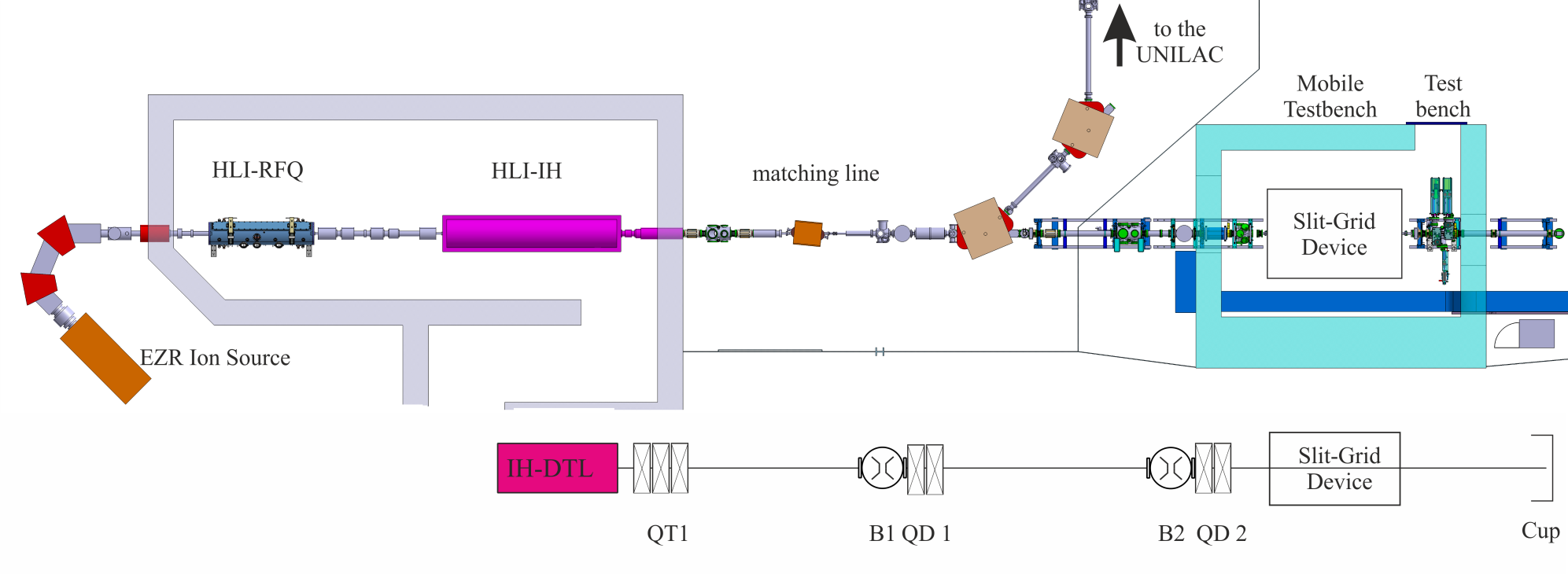 Beam test of the matching line
Measurement of transverse emittance at side of cw-demonstrator
Reliable information about transverse emittance at exit of HLI for design of Advanced Demonstrator
Status cw-linac, 22.8.16
W. Barth
PAGE 14
Measurement Results and Backwards Calculation
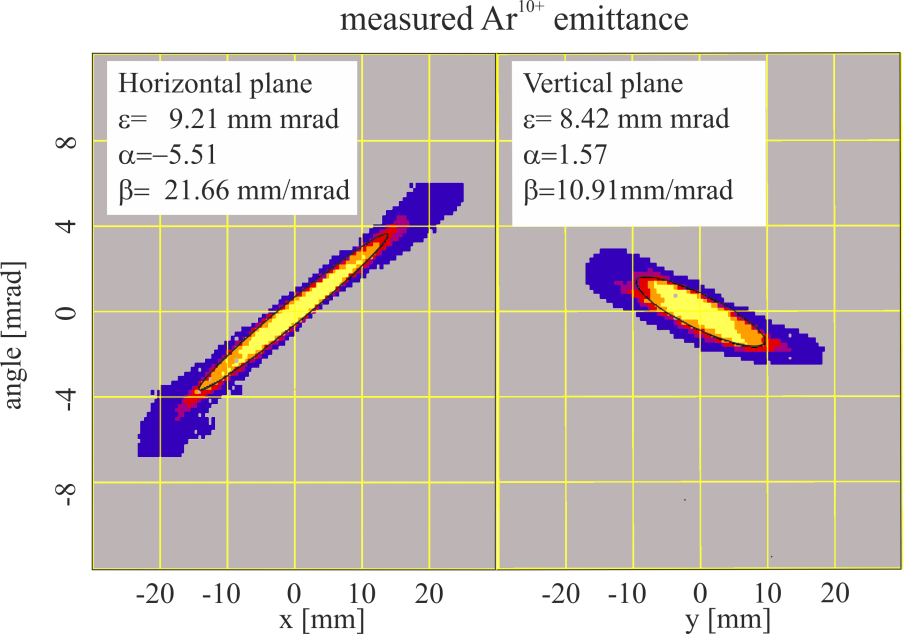 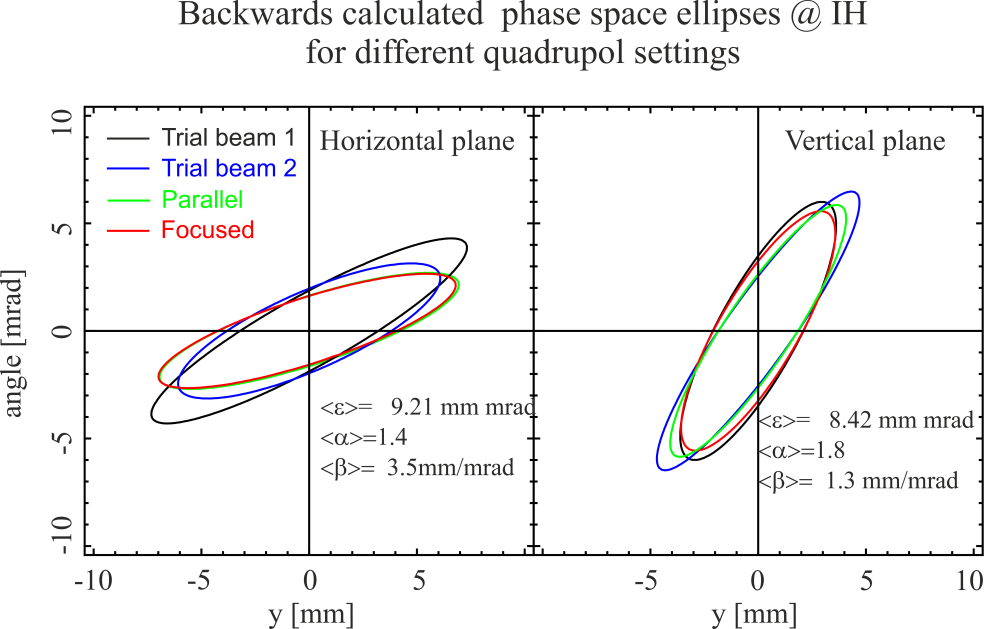 Slit grid device measure the transverse emittance in horizontal vertical planes
Excitation currents of quadrupoles was gauged prior measurement with dedicated DC current transformer
Backwards calculations has been done by the matrix code ”TRACE 3-D”
Measurement for different quadrupole settings increase the significance
Discrepancy is due to different settings of steering magnets
Status cw-linac, 22.8.16
W. Barth
PAGE 15
Step 1&2: Advanced Demonstrator @ GSI
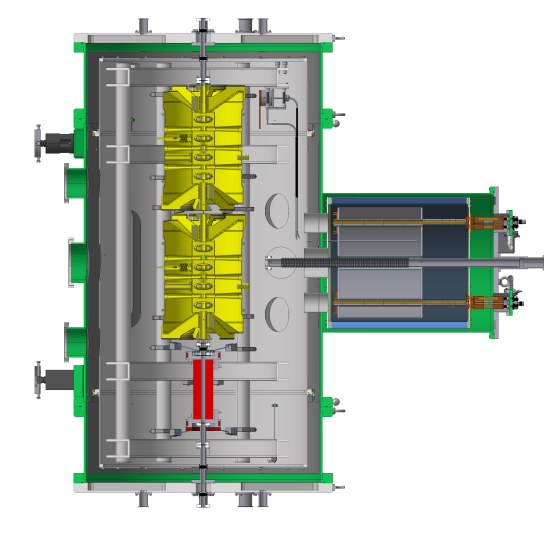 2.5 m
The standard cryomodule contains 2 cavities and 1 solenoid
Cavity 2&3 are already in production. Delivery @ Q1 of 2017
Tendering for cryostat @ Q4 of 2016
Advanced demonstrator allows first experiment at coulomb barrier for light and medium heavy ions
Status cw-linac, 22.8.16
W. Barth
PAGE 16
Infrastructure @ HIM
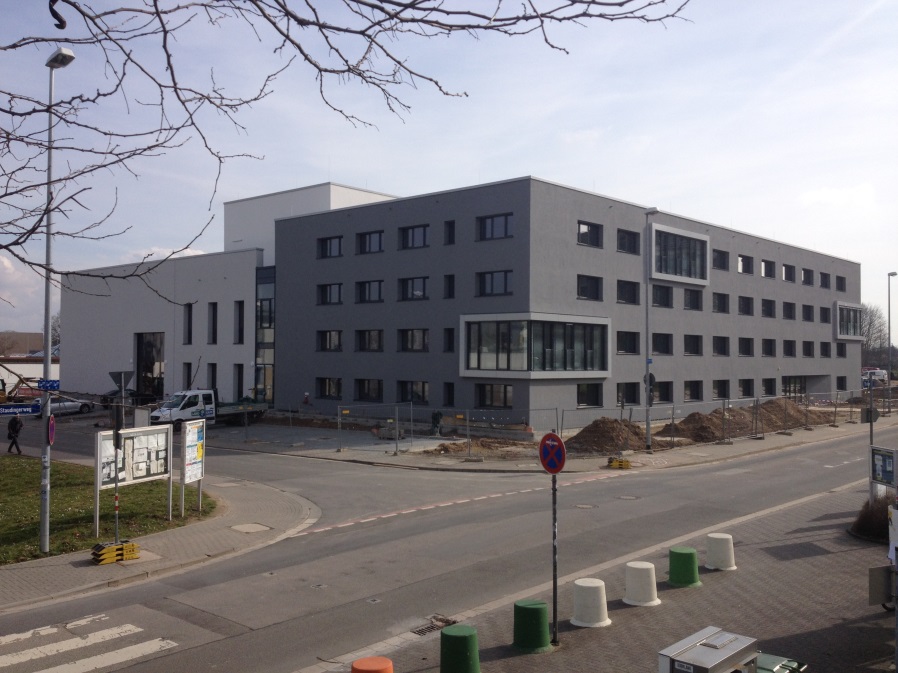 Ready to move in
High Pressure Rinsing (HPR)
RF testing (warm & cold cavities)
Cleanroom environment
Optional: setup for BCP
Status cw-linac, 22.8.16
W. Barth
PAGE 17
Summary

Matching line is tested
Liquid He infrastructure is tested
Cold test of entire Demonstrator cryostat (incl. dummy cavity)
sc-solenoids (B = 9.3 T) successfully tested
RF-testing of Demonstrator cavity is completed @GUF
Demonstrator cavity is in final production step
2nd Rebuncher cavity ready for commissioning
New clean room@GSI available
2 Power coupler delivered
Power coupler test bench in preparation
Production of two further (short) CH-cavities already started
Standard cryostat is defined
Status cw-linac, 22.8.16
W. Barth
PAGE 18
Recent delivery of components
High Power rf coupler
108 MHz-rebuncher
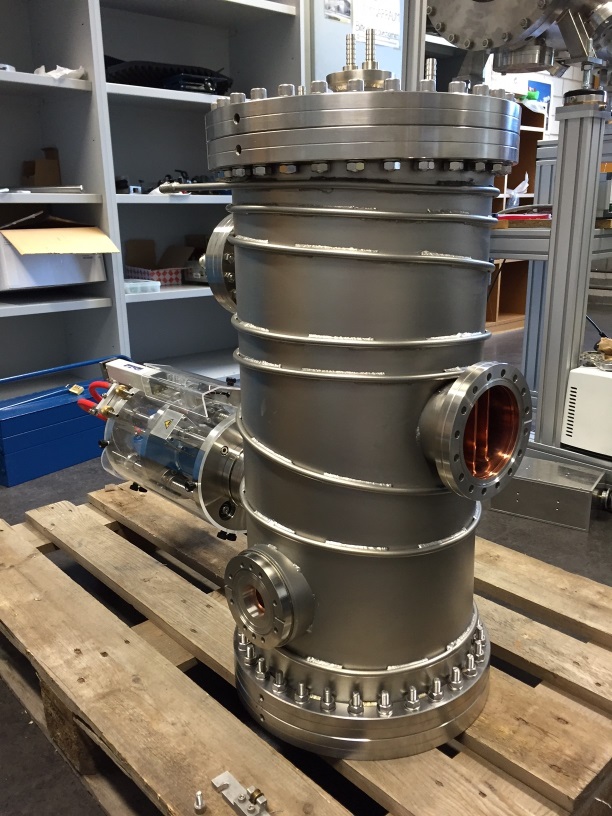 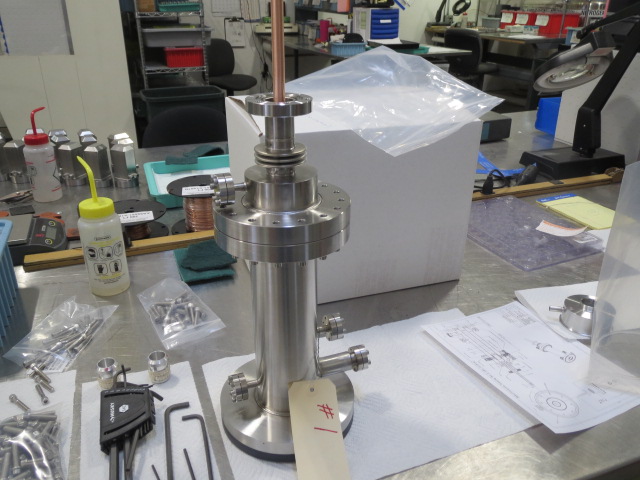 Clean room upgrade @GSI
(class ISO 5 (required: ISO 6), at FFU unit: class ISO 2 (required: ISO4))
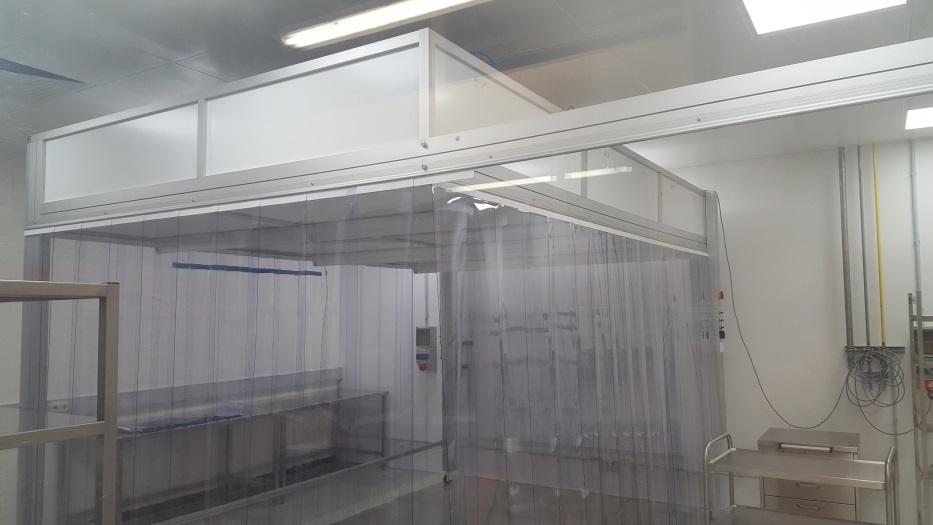 PAGE 19
Schedule of activities 2016
April&July: First beam tests with cryostat
3D matching
sc-solenoids
bunch structure monitor
July: commissioning of local clean room
>August: delivery of power coupler and rf-conditioning
September: Commisiioning/Rebuncher 
October: rf-test of demonstrator cavity at site
November: beam test of fully equipped cryostat (CH-cavity+solenoids)
Next steps:
Further Improvement of the demonstrator cavity 
Ordering of standard cryostats
Commissioning of infrastructure @ HIM
Delivery of “short” cavity
Status cw-linac, 22.8.16
W. Barth
PAGE 20
Further strategy I
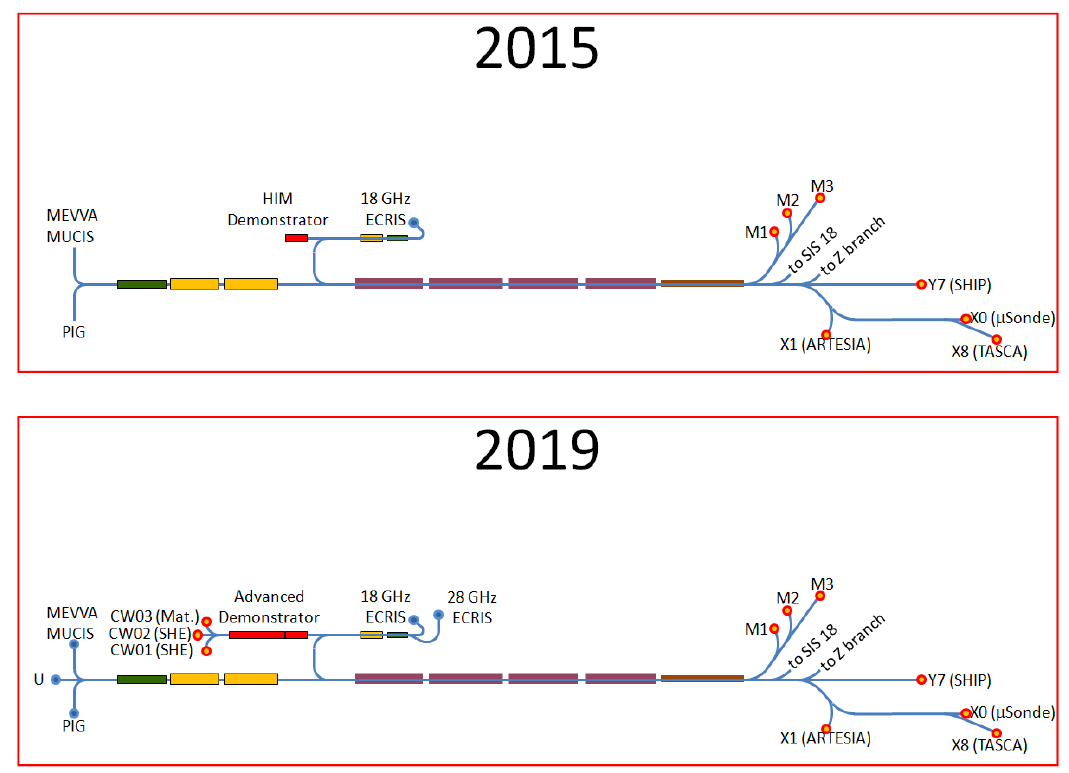 Status cw-linac, 22.8.16
W. Barth
PAGE 21
Further strategy II
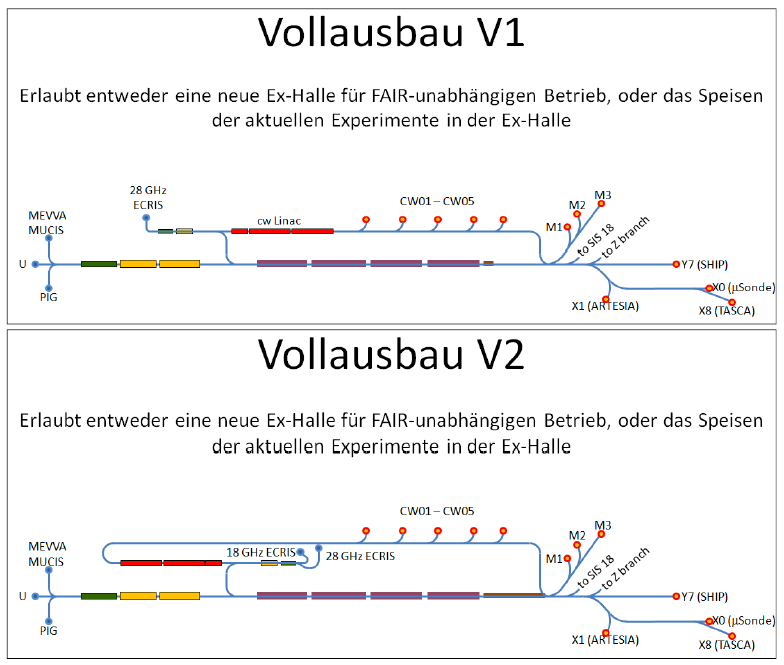 Status cw-linac, 22.8.16
W. Barth
PAGE 22
Further strategy III
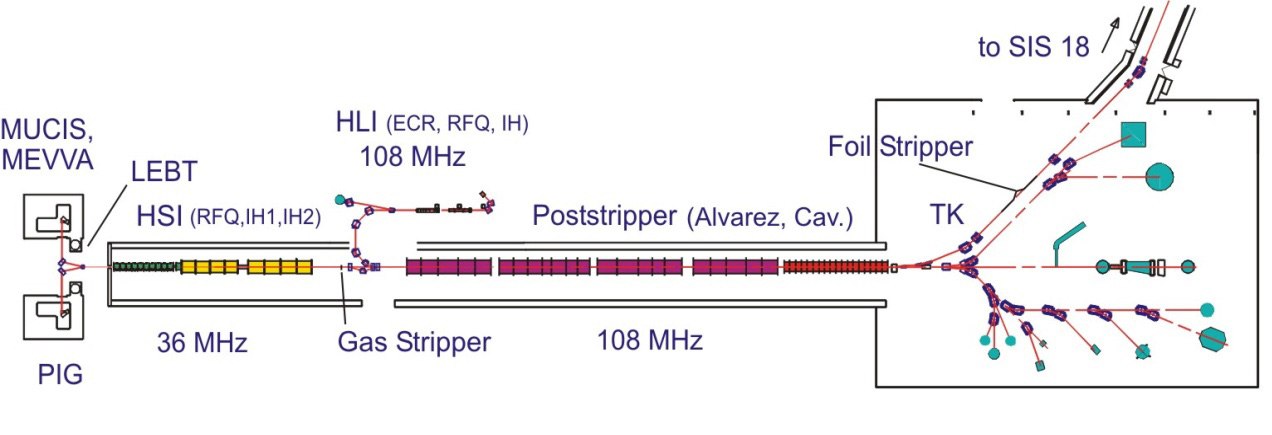 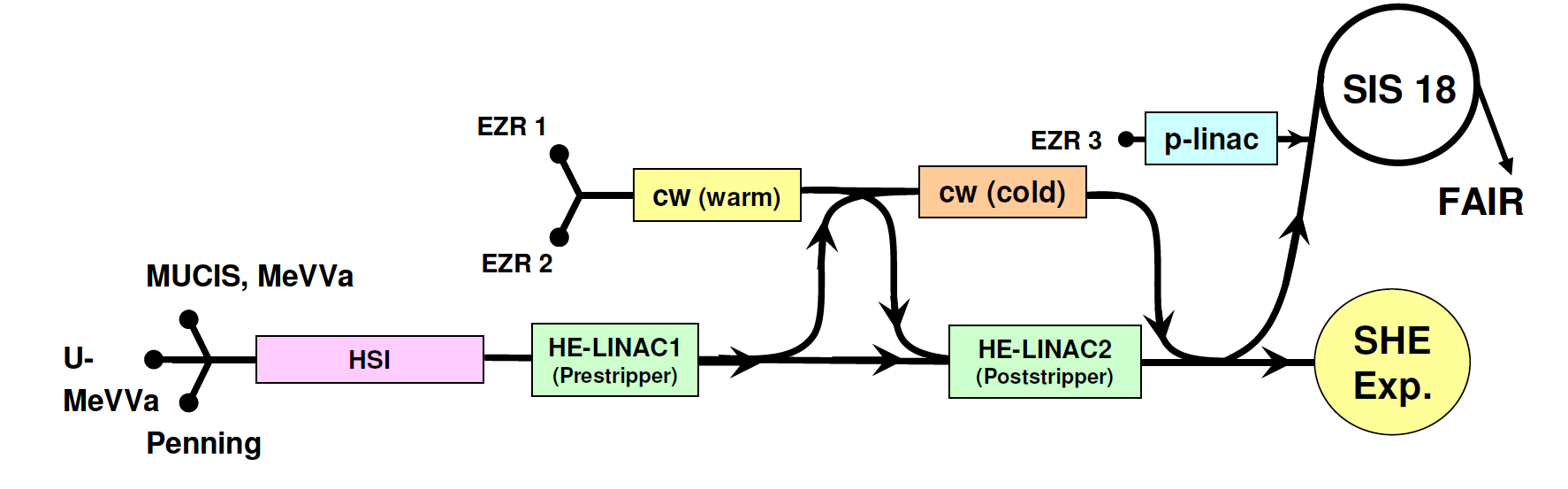 cw-LINAC
HLI
HSI
ALVAREZ
Status cw-linac, 22.8.16
W. Barth
PAGE 23
Offene Fragen...
UNILAC Upgrade
Wie sind die Betriebslimits nach dem Upgrade (10Hz, 0,6ms)?
	10 Hz, ca. 0.5 ms
Möglichkeiten gibt es diese Limits zu erweitern (20Hz, 2ms, für A3 Energie)?
Derzeit keine Änderungen beim HF-Upgrade, GF-Beschluss: A1-A3 Senderupgrade>2021
Übergangsphase
Mischbetrieb 50Hz und 1Hz Hochstrom
      Mischbetrieb HLI/HSI stellt kein Problem dar
      Mischbetrieb HSI PIG/MEVVA oder MUCIS mit entsprechender Vorbereitung
Wie kritisch ist der Parallelbetrieb?
     	Welcher? – ansonsten: siehe oben
Gibt es weitere Einschränkungen außer dem MAZ für die Alvarez DC Magnete?
      Es gibt jede Menge Einschränkungen – es hängt davon ab, welche            	Anforderungen erfüllt sein müssen?
Cw-Linac
Ist eine Pulslängenvariation möglich?
      	Ja, durch Makropulschopper
Max. m/q? Welche Ionen können mit der heutigen EZR Quelle im cw-Linac beschleunigt werden?
      	max. A/q =6, z.B. 48Ca10+, etc. – schwere Ionen stehen nicht mit einer 	ausreichend hohen Ladung zur Verfügung!
Wie sind die Schritte eines modularer Aufbaus? Mögliche Ausbaustufen?
siehe Vortrag, 2016: 1.9 MeV/u, 2019: 3.9 MeV/u (ca. 4.7 MeV/ für A/q=5)
Ist ein Betrieb mit zweiter Quelle (Penning im nicht cw-Betrieb) möglich?
	Transferlinie HSI => cw-LINAC 
Mögliche Strahlführung für einen zweiten LINAC (zB. cw-linac)
Einkopplung EH, Chopper, Paralellbetrieb X, Y, Z, M
 siehe Übersichtsbild
24